Esophageal disease
Outlines
Case1 :Esophageal Cancer
Diagnosis
 Management
Case2 : Achalasia 
Diagnosis
 Management
Case3 : GERD
Diagnosis
Management
Case1: Esophageal disease
65 years old complaining of dysphagia.
How will approach him?
Esophageal disease
History and clinical examination:
History
onset
duration
site
progression
associated symptoms
Odynophagia
Cough
hoarseness
Clinical examination
Lymphadenopathy
Investigations
CBC- U/E
CXR
ECG
Specific Investigations
-Upper GI endoscopy
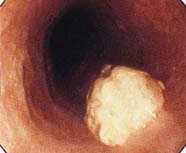 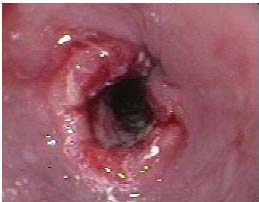 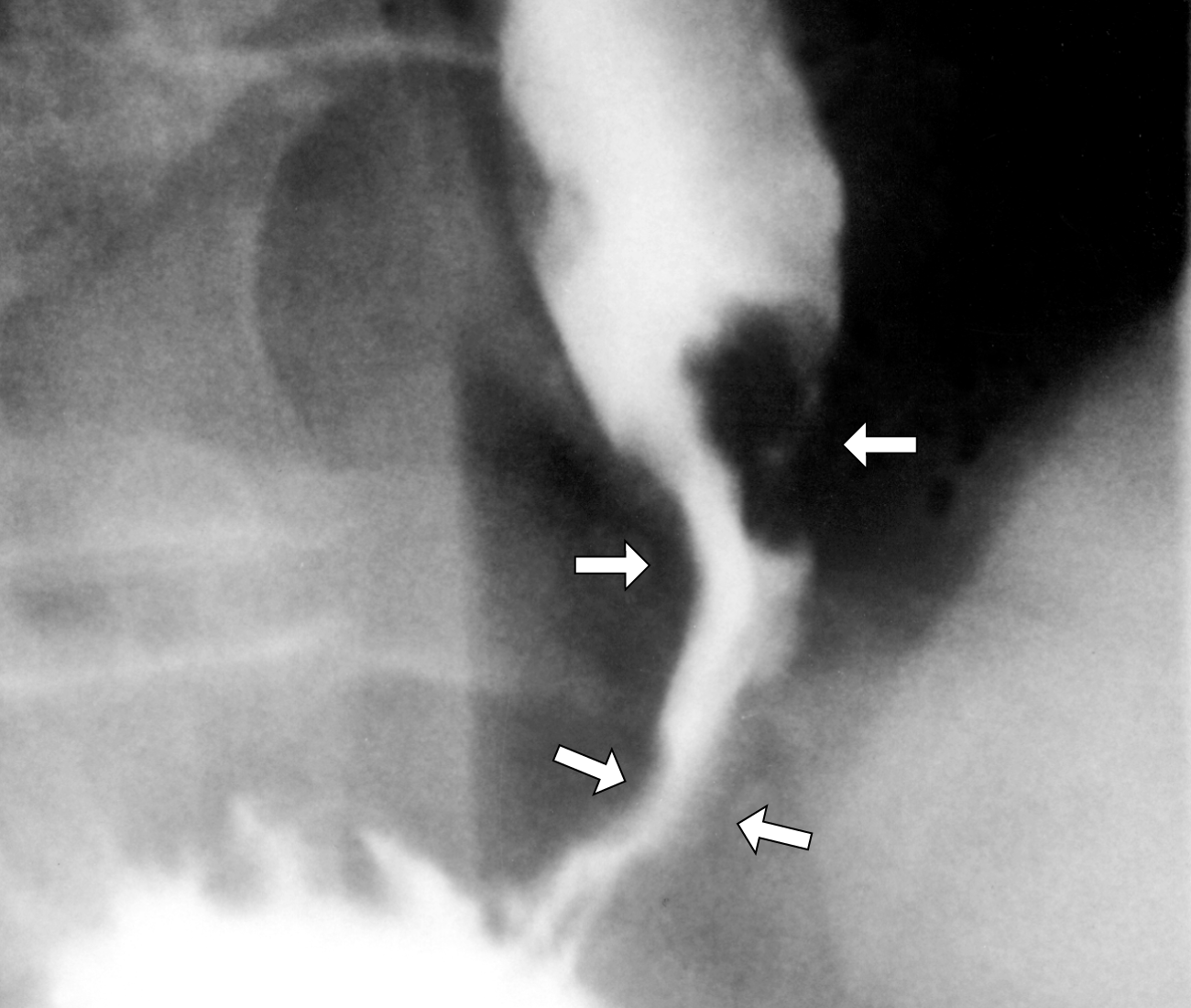 Upper GI endoscopy
Location
Size
Obstructing?
Biopsy
The contrast study
Location
Size
Obstructing?
Staging
- TNM staging by doing CT (cap)
Treatment
Conservative
Surgical
Types of esophageal cancer
Adenocarcinoma
Squamous carcinoma
Conservative management
Nutritional status support
Endoscopic dilatation &stenting
TPN
Gastrostomy tube
Chemo radiotherapy
Surgical management
Esophagectomy:
Trans hiatal esophagectomy
Transthoracic esophagectomy
Achalasia
30 years old complaining of dysphagia.
How will approach him?
Achalasia
History and clinical examination:
History
Onset
Duration
Site
Progression
Associated symptoms
Clinical examination
Unremarkable
Investigations
Upper GI endoscopy
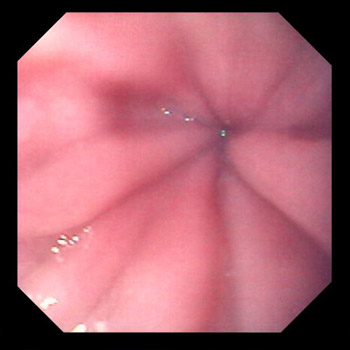 The contrast study
Bird’s beak or Rat’s tail
Obstructing?
Regular stricture edges
Contrast study
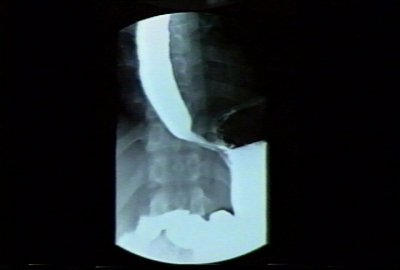 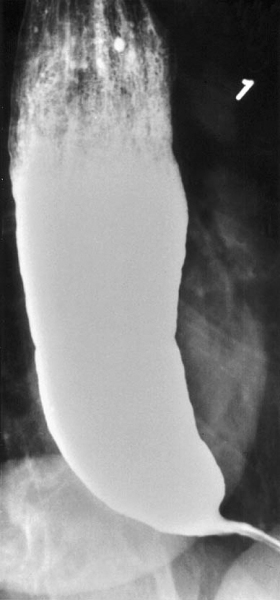 Specific investigation
Manometry study:
 High LES pressure
 Aperstalises
 Fail of LES relaxation
Treatment
Conservative
Surgical
Conservative management
Pneumatic dilatation
Calcium channel blockers
Botulinum toxin injection
Surgical management
Laparoscopy or laparotomy and Heller myotomy
Case 3: Esophageal disease
30 years old complaining of heartburn and regurgitations.
How will approach him?
Esophageal disease
History and clinical examination:
History
Onset
Duration
Associated symptoms
Has he treated before
Responding to medications
Clinical examination
Unremarkable
Investigations
Upper GI endoscopy
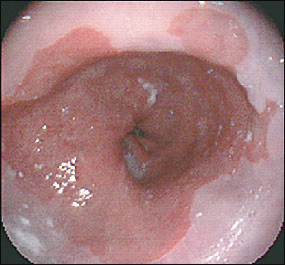 Contrast study
Barium swallow:
Reflux of the material to the esophagus
Specific investigation
Ambulatory 24 h PH monitoring
Demester score >14.7
Treatment
Conservative
Surgical
Conservative management
Changing life style
PPI
Surgical management
Laparoscopy or laparotomy and Nissen fundoplication
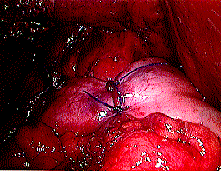 Complications of GERD
Esophagitis
 Peptic stricture
 Barrit esophagus :The most serious one as it consider as a pre malignancy (intestinal metaplasia in the lower esophagus).
Thank you